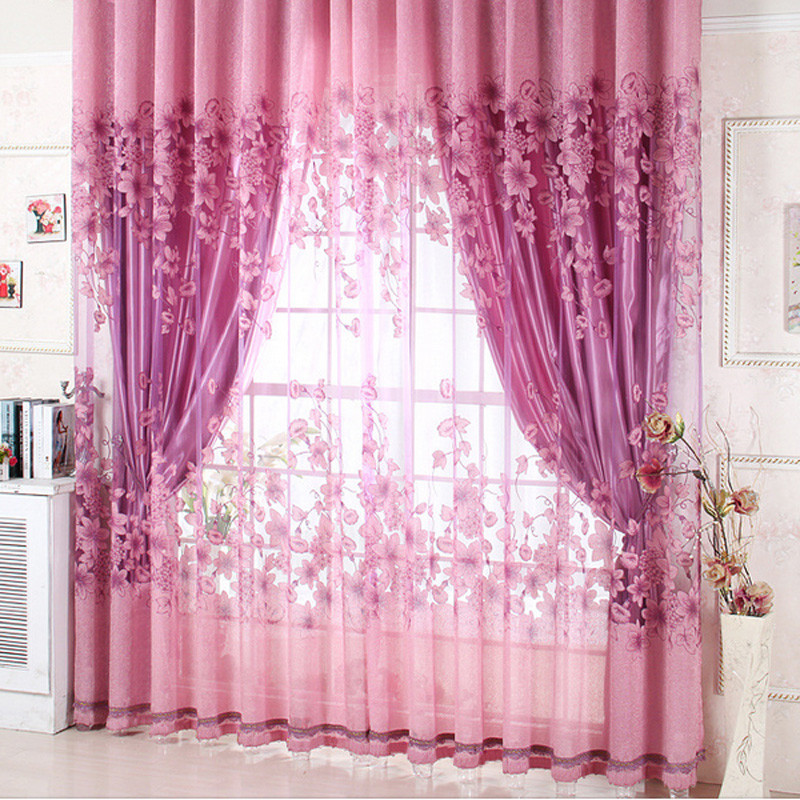 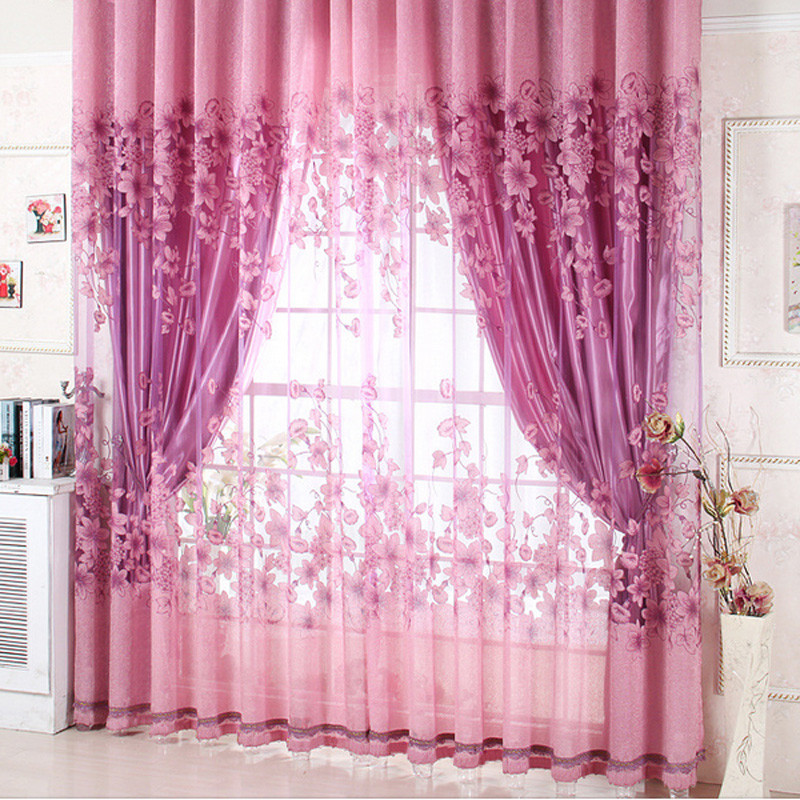 ¯^vMZg
Md. Shahadat Hossain
শিক্ষক পরিচিতি
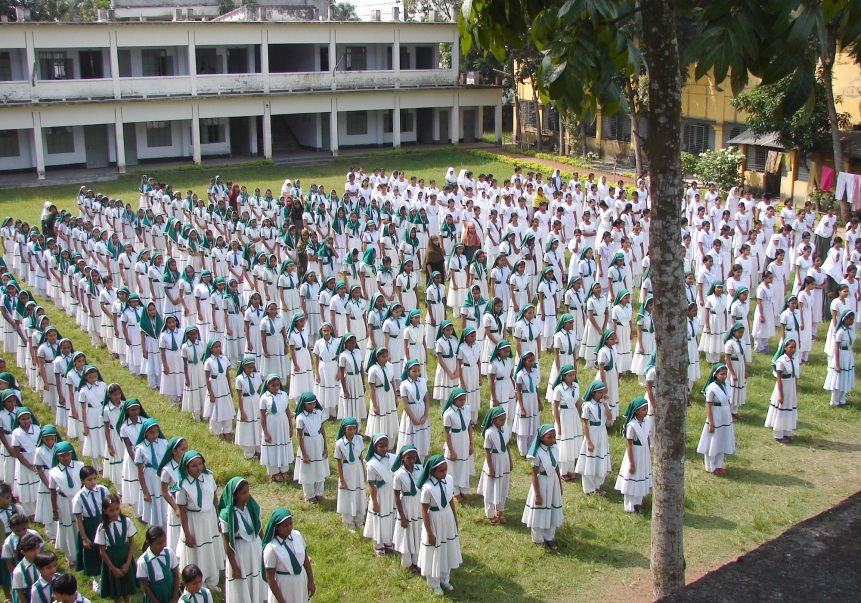 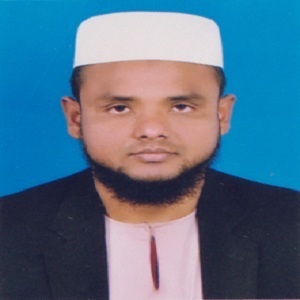 মোঃ শাহাদাত হোসাইন
সহকারী শিক্ষক 
Najmuj.shahadat@gmail.com
শ্রেণি      :    অষ্টম
 বিষয়      :    আরবি১ম  পত্র
সময়        :    ৫০ মিনিট।
Md. Shahadat Hossain
cÖ‡Z¨‡K GK GK K‡i  ej‡e G¸‡jv wK‡mi Qwe|
Md. Shahadat Hossain
wkLb dj
cvV †k‡l Avgiv hvb‡Z cvie|
অসহায় মানুষের অবস্থা জানতে পারবে। 
গরিব ও দুংখী মানুষ সম্পর্কে জানতে পারবে
মুসলমানেরা কেন দূর্বল তা ব্যাখ্যা করতে পারবে?
Md. Shahadat Hossain
আর্দশ পাঠ
আরবি কথোপকথন
لما ذا ضعف المسلمون 
مسعود :ـ السلام عليكم ورحمة الله ـ كيف انت ؟
سلام :ـ وعليكم السلام ورحمة الله ـ بخير الحمد لله ـ 
مسعود :ـ اراك مهموما فيم تفكر ؟ 
سلام :ـ افكر حال المسلمين فى هذه الايام ـ لقد اصابهم ضعف شديد ـ
Md. Shahadat Hossain
mie cvVআরবি কথোপথন
سعود :ـ ما اسباب هذا الضعف فى رأيك ؟سلام :ـ هناك اسباب داخلية واخرى خارجية ـ مسعود :ـ وما العمل ؟ كيف يرجع المسلمون إلى عهد القوة ؟سلام :ـ اذا رجعوا إلى دينهم واتحدوا ـ واستعانو ا بالعلم ـ مسعود :ـ هل هذا ممكن ؟سلام :ـ نعم ممكن ـ باذن الله  فقد بدات علامات ذالك ـ
Md. Shahadat Hossain
একক কাজঃ
অসহায় মানুষের কষ্ট গুলো উল্লেখ কর
Md. Shahadat Hossain
জোড়ায় কাজঃ
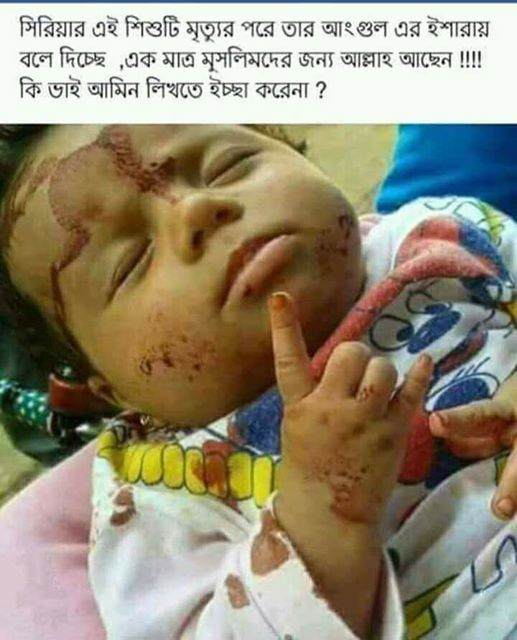 মুসলমানদের উপর এতো নির্যাতন কেন ব্যাখ্যা কর ?
Md. Shahadat Hossain
বাড়ির কাজ
মুসলমানেরা বিধর্মীদের অত্যাচার থেকে মুক্তি পেতে হলে কি করতে হবে?
Md. Shahadat Hossain
mevB‡K ab¨ev`
Md. Shahadat Hossain